Leading Local Scoring for State-Developed Performance Tasks
November 18, 2021
Agenda
Shared Resources
Planning a Local Scoring Event 
Training with Anchor Responses and Annotations
Scoring Calibration Protocol
Question and Answers
Previously Shared Resources
Resources to support local scoring of state-developed performance assessments were provided in the invitation for today’s webinar (Upcoming Webinars: History and Social Science Performance Assessments and LAVC), sent on October 22, 2021.

Conducting a Holistic Scoring Event
Principles of Scoring Student Work
Planning a Local Scoring Event
Steps to Consider When Planning
Establishing Norms and Conditions for Scoring
Reviewing the Rubric
Reviewing Anchor Responses and Annotations
Revisiting Norms and Conditions for Scoring
Practice: Scoring Calibration Protocol
Independent Scoring
Reviewing Scores/Round Two Scoring
Establish Norms and Conditions
Develop and agree upon norms and conditions that will foster authentic dialogue among the group.
Establishing expectations and ground rules will help the scoring group to function efficiently and effectively.
Norms and conditions that promote authentic conversations about scoring will help prepare scorers to apply the rubric in a consistent manner and lay the groundwork for future conversations about scoring.
Revisit norms and conditions as needed.
[Speaker Notes: It will be up to the local leader to determine how frequently norms and conditions are revisited. Some scoring groups will need to revisit norms and conditions more frequently than others, and it is always a good idea to start with a review of what you have all agreed upon as a way of resetting the stage for fruitful and respectful dialogue. Be open to making adjustments to meet the needs of individuals and the group. It is important that everyone has a voice and that each individual is respectful of the conditions needed by others.]
Principles of Scoring Student Work
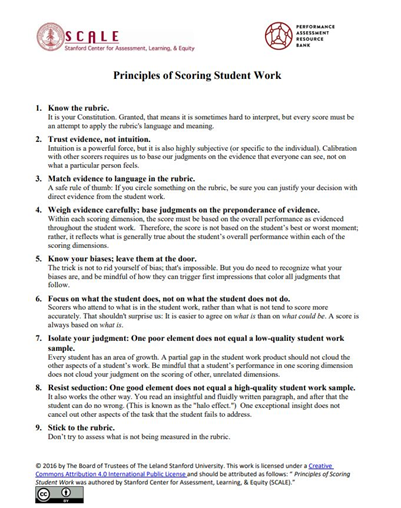 Principles of Scoring Student Work, authored by the Stanford Center for Assessment, Learning & Equity (SCALE), is a valuable resource for training potential scorers.
[Speaker Notes: Provide time for scorers to read and think about the principles in this document and to identify one or two that they recognize may impact their own mindset and approach ot scoring.]
Reader Bias and Its Influence on Scoring
Reader bias refers to personal factors that may affect a scorer’s perception of a student’s response but that have no basis in the rubric. 
These personal factors or preferences cannot be allowed to have an impact on scoring.
[Speaker Notes: A lot of time people think biases are, “Do I like this kid?” or “This kid works hard so we’ll give him the benefit of the doubt.”  That is a type of bias, but remember bias can also be too that, “Well, I don’t teach this course therefore I am not sure if I am ‘doing’ this right or I don’t have the background to score ‘correctly.’”]
Examples of Reader Bias (1 of 4)
Factors not part of the rubric that fall into this category include:
Appearance of response (keyboarding skills, neatness)
Length of response
Repetition of response- Scorers may tire of reading several responses that are similar, but each response is that student’s unique attempt.
Personality/tone- The student’s voice may be brash, sassy, flat, honest, naive, surly, etc. This is not scored.
Examples of Reader Bias (2 of 4)
Offensive or disturbing content- If a student takes a narrow approach, uses offensive language, or adopts a controversial point of view, the scorer cannot allow these characteristics to affect the score.
Reactions to style- A formulaic writing structure is not part of the rubric (e.g., including a one-sentence thesis statement or claim in a certain paragraph, following a five-paragraph essay structure, using first or second person, etc.)
Examples of Reader Bias (3 of 4)
“Alert” responses- 
Bring disturbing papers to the attention of an adult close to the student as soon as possible so that constructive feedback can be shared and action taken, if necessary. 
Instruct scorers to indicate to the appropriate school- or division-level personnel any paper that is found to be disturbing and then score the paper according to the rubric criteria.
Examples of Reader Bias (4 of 4)
Individual Scorer’s Preferences- Some scorers may favor a different type of assessment, or they may believe it is impossible to score a response to a task fairly using these techniques and the required rubric. They may believe the rubric is too lenient or too stringent. Teachers may tailor their own classroom assessments around local curricular expectations, but they must adhere to the state’s common rubric and remain “anchored” when scoring responses to state-developed performance tasks.
Rubrics
There are two secondary state-developed common rubrics. 
HSS State Developed Common Rubric-Upper Secondary: Use to score all state-developed performance tasks in Virginia and US History.
HSS State Developed Common Rubric-Early Secondary: This will be used to score all state-developed performance tasks in World Geography, World History I, and World History II.

Note: Only skills identified in the task are to be scored.
[Speaker Notes: Reminder that the language in the rubrics is not to be altered or modified. Do not assume everyone has the same understanding of the information included in the rubric- and that ONLY what is in the rubric will be considered when scoring. Some scorers will prefer a paper copy of the rubric for reference.]
Reviewing the Rubric (1 of 2)
The language in the rubric is not a verbatim match to the Standards of Learning but rather provides a general description of each score point, from “Not Observed” to “4.”
Language in the rubrics may not be modified or altered, but discussion to clarify that language will be helpful, especially in conjunction with the anchor responses and annotations.
Reviewing the Rubric (2 of 2)
Not all scorers will have the same level of experience with the rubric and the language used to describe characteristics of evidence that may be seen at each score point.
Actively reviewing the rubric is recommended. For example, scorers might:
Highlight words or phrases that seem important.
Underline verbs that indicate what students will demonstrate.
Put a bubble around or question mark beside any words or phrases that seem unclear.
“Best Fit”
The rubric description for each score point is not a mandatory list of criteria that must all be met in order for that score to be assigned.
The bulleted list is not meant to be a checklist.
A response may demonstrate some traits of one score point and some characteristics of another. A response should be assigned a “best fit” or most appropriate score based on the overall evidence in the work.
Anchor Responses and Annotations
What are anchor responses and annotations?
Anchor responses are authentic examples of scored student work that are used to help a scorer differentiate between the score points on the rubric.
Each anchor response has a corresponding annotation that provides the rationale for the score, using evidence from the student’s work. 
The anchor responses, used in conjunction with the annotations and the rubric, clarify the criteria at each score point.
Where can we find the anchor responses and annotations?
Anchor responses and annotations will be posted on the Division Director of Testing page under Testing Resources in the Single Sign-On for Web Systems application.
Anchor responses and annotations are intended to be used for training purposes and may be shared with teachers via sites that may be accessed by appropriate school division personnel. Anchor responses are not to be posted on a public website.
[Speaker Notes: Divisions are able to post to internal division sites like a division page for employees, Canvas or Blackboard, school intranet, etc. 
Since the anchor responses are responses to the summative tasks currently in use, there is a need to limit their exposure while also providing access to the school personnel who need to use them.]
Order of Anchor Responses and Annotations (1 of 3)
Anchor responses have been compiled, using the holistic score for Core Expectations, from low score point to high score point.
By starting with the lowest score point level, a scorer learns to focus on what a response does instead of what it does not do. 
Considering anchor responses in this order helps a scorer internalize the rubric.
[Speaker Notes: The arrangement from low score point to high score point follows the same method used in training scorers to apply Virginia’s writing scoring rubrics in a consistent manner.]
Order of Anchor Responses and Annotations (2 of 3)
It might be tempting for a scorer to think, “The introduction to this response is not strong and clear, so it must not be a 4.”
Instead, when anchor responses are ordered and considered from low score point to high, scorers are encouraged to consider first what a response demonstrates successfully and to what level it rises, before considering its weaknesses.
[Speaker Notes: The arrangement from low score point to high score point follows the same method used in training scorers to apply Virginia’s writing scoring rubrics in a consistent manner.
For example, it is very tempting for a scorer to say, "This paper does not have a good opening, so it must not be a 4." Instead, when papers are ordered from low score point to high, scorers are encouraged to consider first what a paper does successfully and to what level it rises, before considering its weaknesses.]
Order of Anchor Responses and Annotations (3 of 3)
The naming convention for Anchor Responses is tied to the score point that best fits the response.
Of three Anchor Responses, each representing score point 1:
Anchor Response 1-1 demonstrates the lowest observed achievement in Core Expectations;
Anchor Response 1-2 contains evidence that is somewhat stronger than that in Anchor Response 1-1;
Anchor Response 1-3 is stronger than Anchor Response 1-2 (but “fits” a score of 1 better than a “2”).
[Speaker Notes: The arrangement from low score point to high score point follows the same method used in training scorers to apply Virginia’s writing scoring rubrics in a consistent manner.]
Using Anchor Responses and Annotations
Training with anchor responses and annotations is an iterative process.
Score points have been assigned, and rationales for those score points are provided. The goal is for scorers to become aligned to these examples. 
The goal is to build shared, common understanding for the rubric and score points in the rubric.
Scorers will benefit from approaching this work with the mindset of a learner.
Training with the Anchor Responses (1 of 3)
Norms: Facilitator reviews the norms and the process that will be followed with the anchor responses.
Examination: Scorers independently and silently read the summative task prompt, anchor response, and rubric. (Do not yet refer to annotation.)
Clarifying Questions: Scorers ask any clarifying questions they have about the materials and/or the process.
Training with the Anchor Responses (2 of 3)
Read and Compare: Scorers independently and silently read and score the anchor response and then read the annotation. Make notes about any points in the annotation, based on evidence in the response, that help clarify or illustrate the score point.
Discussion and Debrief: Facilitator opens discussion of the response, score, and annotation. Encourage those who share to cite evidence from the student’s response and connect that evidence to the language for that score point in the rubric.
Training with the Anchor Responses (3 of 3)
Mini-closure: Facilitator restates the key points of discussion and debrief and reinforces the evidence from the response as cited in the annotation that support the score point as the “best fit.”
Repeat this process with next anchor response and continue until each of the anchor responses and annotations has been reviewed and discussed.
Scoring Calibration, Best Practices, and Other Considerations
Scoring Calibration
During training, scoring calibration serves as a bridge between the anchor responses/annotations and independent scoring. (It provides guided practice for scorers and evidence for the facilitator that training has been successful.)
During the school year, the scoring calibration protocol should be revisited to reset, re-anchor, and ensure consistency among scorers.
The scoring calibration protocol will be very similar to the process used for training with the anchor papers.
Goals of Scoring Calibration
The goal of this work is to ensure that scorers can:
apply the rubric in a consistent manner;
apply the rubric in a manner that is aligned to scores illustrated by the anchor responses and annotations; and
support assigned scores with evidence from the student’s response and language from the score point description in the rubric.
Consensus-building is important to this process.
Compiling Responses for Scoring Calibration
A variety of student responses to one or more of the state-developed performance tasks is needed. 
Each teacher could submit a few low/medium/high responses that have not been formally scored to be used for this purpose. (Remove all personally identifiable information from responses.)
For each task (e.g. Era 1/Task 1), compile a few responses that all scorers will consider. (Small sets work well.)
Scoring Calibration Protocol (1 of 3)
Norms: Facilitator reviews the norms and the process that will be followed. Ensure that scorers have materials needed (common sets of responses to score, rubric, locally developed materials for record keeping, anchor responses and annotations).
Examination: Scorers independently and silently read the first assigned response, task prompt, and rubric. 
Clarifying Questions: Scorers ask any clarifying questions they have about the materials and/or the process.
Scoring Calibration Protocol (2 of 3)
Read and Score: Using the rubric, scorers independently and silently read and score the response. First score Core Expectations, citing evidence in the response to justify the“best fit” score. Then score Task Specific Skills. (Sample Scoring Form provided.)
Score Sharing: Display scores for discussion. 
Discussion and Debrief: Facilitator opens discussion, encouraging scorers to cite evidence from the response and to connect that evidence to the language for that score point in the rubric. Build consensus.
Scoring Calibration Protocol (3 of 3)
Mini-closure: Facilitator (or a scoring group member) restates the key points of discussion, connecting the evidence from the response to the score point description (and anchor response/annotation).
Repeat this process, working through the sets compiled. When the group is demonstrating consistency and alignment to the anchor responses, consider scoring a small set of responses, rather than a single response, before engaging in discussion.
Considerations for Scoring
It is not required that all scoring occur during a “scoring event.” 
If scorers are expected to score independently during a given window or time frame, it will be important to monitor progress and to establish a way for issues to be resolved along the way.
Consider using an already “protected” meeting time (or a portion of it) so that scorers can come together for this purpose.
[Speaker Notes: Convening for this purposes builds a cohesive community of trust, and this can be very important when teachers are scoring responses that have been instructed by other students.]
Timelines and Monitoring
Scoring takes time and is mentally taxing.
Planning for scoring, and for monitoring scoring, also takes time and is best accomplished with a team.
School divisions have control over their timeline for scoring, but scoring AND the panel’s review of the collection of evidence should be completed by the end of a student’s enrollment in the course.
Scores should be reported to students in a timely manner.
Collect feedback about processes used from scorers and teachers. Adjust your LAVC Plan along the way as needed.
Best Practices for Scoring (1 of 2)
It is recommended that each student response to a state-developed task be scored by two scorers.
If the scores are not the same, a discussion should occur to come to consensus, or an “expert” scorer could re-score the task.
When coming to consensus, use the evidence from the student’s response and rubric as discussion points, similar to the scoring calibration activity.
[Speaker Notes: An “expert” scorer is one who demonstrates consistent alignment to the anchor responses and other scorers who also has deep content knowledge.]
Best Practices for Scoring (2 of 2)
The teacher of record may be one of the scorers if deemed most appropriate by the division.
It is required that at least one of the responses to a state-developed performance task used in a collection of evidence must NOT be scored by the teacher of record.
Record Keeping
Methods and materials used for record keeping are at the discretion of the school division.
School divisions are encouraged to have scorers provide brief notes (not annotations) to accompany the score assigned, as this may be helpful in the event of an appeal.
Materials and records related to scoring graduation-associated assessments are to be maintained for five years after the academic year in which they were generated.
[Speaker Notes: Notes can be very brief but serve to remind a scorer of the key point(s) considered. It is permitted for notes to be written on the student’s response, but this is up to the local school division. The local school division also has the discretion to determine if notes will be provided to the student, perhaps as part of a local scoring sheet or as comments on an electronic document.]
Questions about Scoring and Using Anchor Responses
Question: Using Anchor Responses for Different Tasks
Why isn’t there a set of anchor responses for each state-
developed performance task? How are anchor responses for different tasks helpful?
Responses to different tasks were collected from Virginia school divisions, and responses representing different score points were selected. The focus is on whether the response demonstrates the skills in the rubric, not on a “correct response” to a specific task. The goal is to foster consistency in scoring, independent of any particular task.
Question: Length of Response
How does the length of a response impact a student’s score? Can a response earn a score of “4” without being a 5-paragraph essay?
The length is not a factor in scoring. A concise response in which the student makes clear connections to support a position may be more closely aligned to the description of a “4” in the rubric than a longer response. The content in the response and whether the skills have been fully demonstrated is factored into the score, not the length of the response.
Question: Nonscorable Papers
What types of responses are nonscorable?
All responses should be scored, no matter how brief. A score of “Not Observed” is appropriate when a response is off-topic, in a language other than English, or expresses a student’s refusal to respond to the assessment.
Question: Plagiarism
How do we handle plagiarism?
When plagiarism is detected, VDOE recommends that the portion of the response that is NOT plagiarized be scored. Ultimately, it is the local school division’s decision how to handle intentional and unintentional plagiarism.
Question: Spelling and Grammar
What role do spelling and grammar play in scoring?
Spelling is not included in the rubric and should not be considered when scoring. Access to a spell-check and/or grammar-check program while completing their summative task response is appropriate. Access to an online dictionary or thesaurus is not recommended, as students might also access other sources that could provide inappropriate assistance.
Question: Keyboarding Skills
Do keyboarding skills count?
No. The ability of a student to communicate their position in writing may be affected by keyboarding issues that make reading the response more difficult, but scorers should not let that influence the score that is assigned. Keyboarding is a separate skill that is not included in the rubric.
Contact Information (1 of 2)
Christonya Brown, History and Social Science Education Coordinator, Christonya.Brown@doe.virginia.gov
Andrea Emerson, History and Social Science Secondary Specialist, Andrea.Emerson@doe.virginia.gov
Brandi McCracken, History and Social Science Elementary Specialist, Brandi.McCracken@doe.virginia.gov
45
Contact Information (2 of 2)
Office of Student Assessment
student_assessment@doe.virginia.gov
(804) 225-2102
Holli Cook, Assessment Coordinator, Holli.Cook@doe.virginia.gov
Chris Tsitsera, Assessment Specialist, Chris.Tsitsera@doe.virginia.gov
46